Radio Occultation From POD to Bending Angle
Bin Zhang
Statement of Work
Leo Precise Orbit Determination
Understand and run Bernese Software
Understand errors in orbital interpolation and coordinate transformation
Leo Receiver Clock error estimation
Understand LEO attitude (Quaternions , ECEF/ECI coordinates, Space Craft/Instrument )
RO Event Determination
Readers for GPS observations as phase and pseudo range.
Determine observation intervals to separate each RO event in both OCC and POD antenna observations. 
SNR check, phase scaling factor, cycle slip removal, phase model calculation
Pair RO event from OCC antenna with event from POD antenna (1Hz or high rate) for single differencing. 
Excess Phase Model 
For each RO event
Calculate atmospheric path delay (excess phase) from raw observation
Contributions from LEO/GNSS range, clock errors of Leo and GNSS, general relativity, phase windup etc.
Determine excess doppler shift
Cycle slip and Navigation Data Modulation removal. 
Bending Angle/refractivity Calculation
Using ROPP to do the integration
Using ROPP for internal bit correation to remove cycle slips
Decodeing GPS/GlONASS Navigation Bit time series
RO data validation, inter-mission/inter center comparison, Climate monitoring using RO datasets
Current and Important Work
1. Bernese Software for POD and CLOCK error estimation
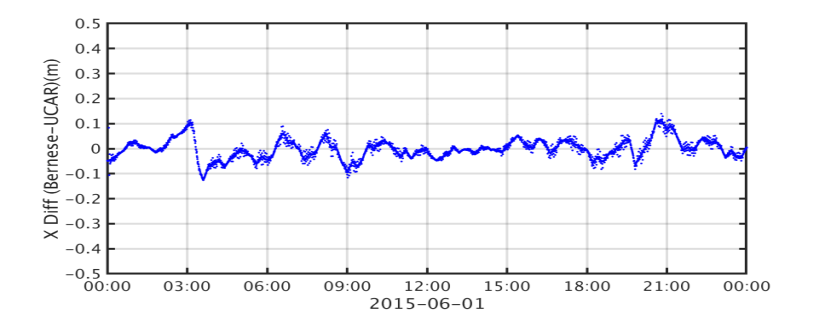 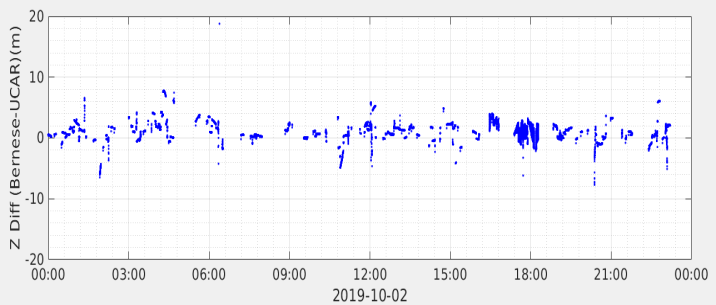 Bernese POD compared with UCAR 
POD in X(ECEF) direction for COSMIC-1
Bernese Orbit Kinetic Solution compared
 with UCAR POD in X for COSMIC-2
2. Excess phase model/calculation
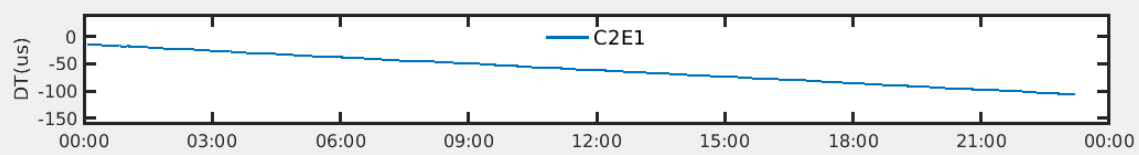 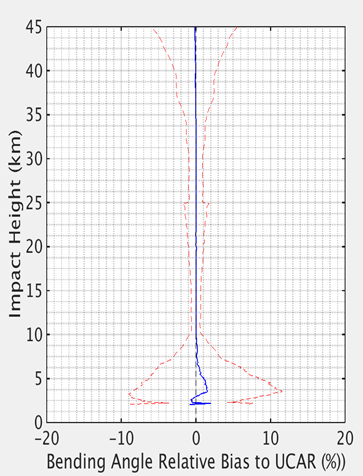 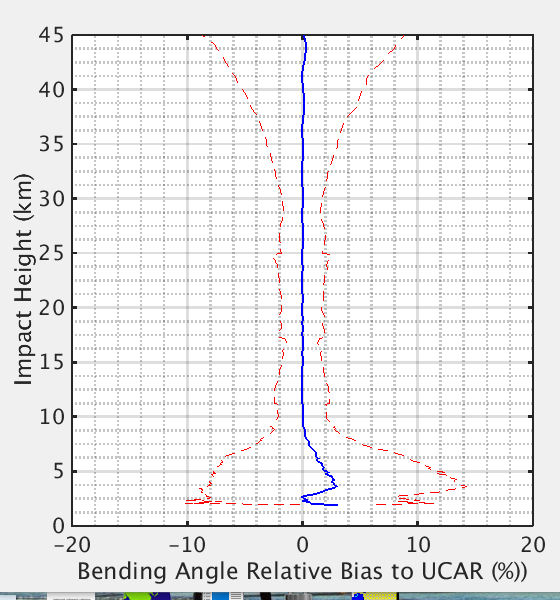 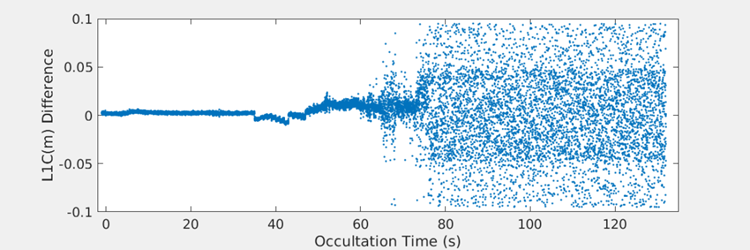 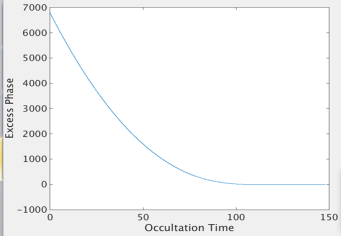 C2 Excess
 phase
Cycle Slip Detection in phase
Bernese COSMIC-2 CLOCK ERROR
(GeoOptics)
C-1
C-2/L1
3. ROPP Bending Angle/Refractivity calculation
4. Validation/Calibration RO Products from different missions
Papers/Presentations
Presentations
Zhang,B., S. Ho, X.Shao and C.Cao, Using Radio Occultation observations to detect ATMS brightness temperature bias, International Radio Occultation Working Group (IROWG), Helsingør, Denmark, 09/19-09/25,2019 (poster). 
Cao,C., E.M. Lynch, B. Zhang, T. Reale and Y. Bai. GNSS-RO Data Quality Assurance for Operational Weather Forecast Using the Integrated Calibration, Verification and Validation System, AMS, Phoenix, AZ, 2019 (poster)
Zhang, B., E. M. Lynch, C. Cao, X. Shao, and L. Lin. Recent Results in the Validation and Monitoring of COSMIC Radio Occultation Performance, AMS, Phoenix, AZ, 2019 (Talk)
Zhang, B., SP Ho, X Shao and C Cao. Error Assessments in the GNSS Radio Occultation Excess Phase/Bending Angle Calculation, AMS, boston, MA, 2020 (talk)
Papers (to be)
RO L1a to L1B processing 
ATMS/RO inter-comparison (?)